Liquids
Chapter 13
Intermolecular Forces
Forces holding one molecule to another in a substance.
van der Waals forces
Several types – ion-dipole, dipole-dipole, dipole-induced dipole and London dispersion forces
Hydrogen bonding
Polar Molecules
Dipole - A molecule such as HF which has a positive and a negative end.  This dipolar character is often represented by an arrow pointing towards the negative charge.

Dipole moments  – the measure of the net molecular polarity 
Measured in units of Debyes (D) = Qr (charge x separation)
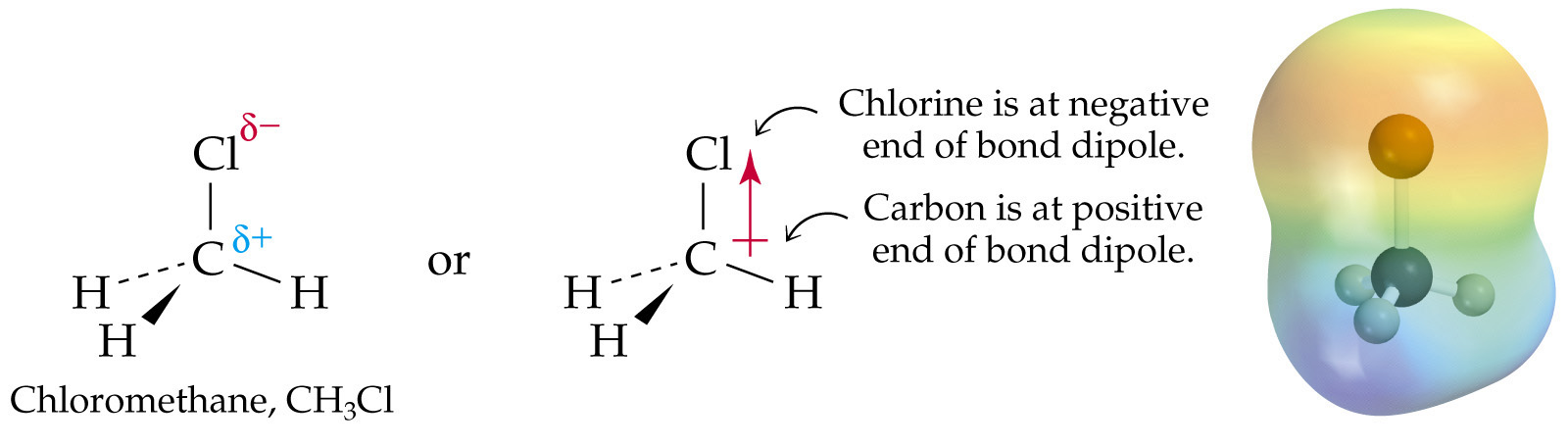 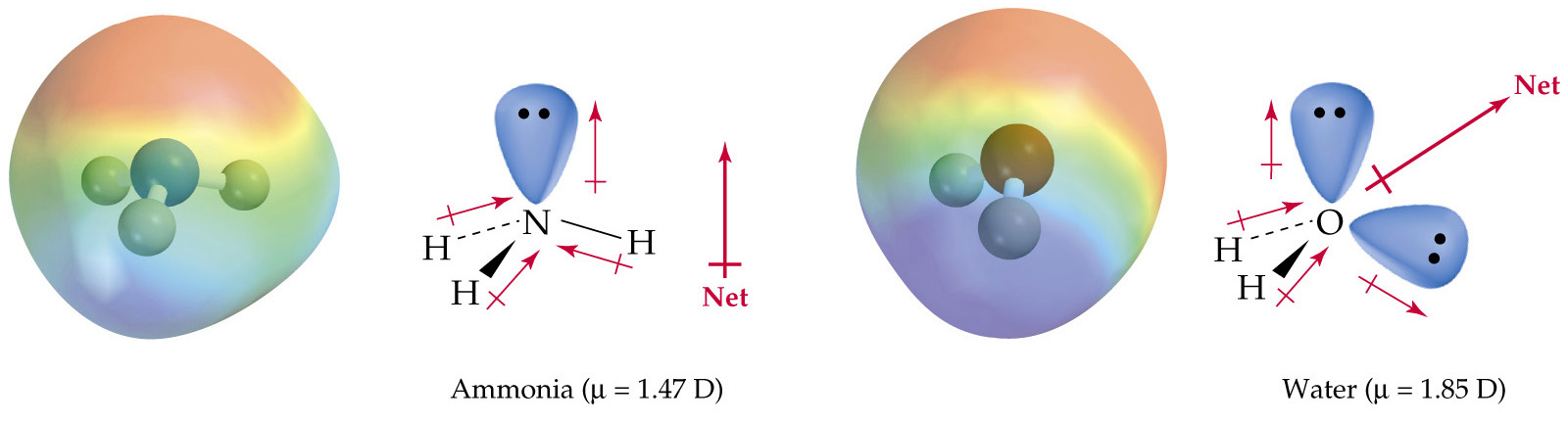 Polar bondsNon-polar molecules
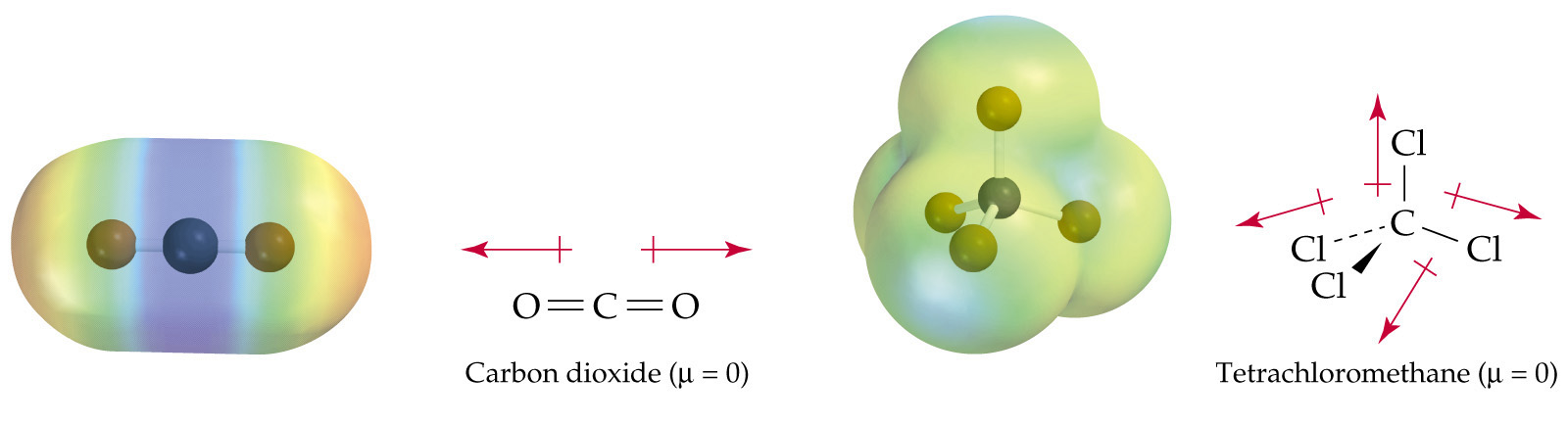 Dipole – Dipole forces 
or 
Polar - Polar interactions
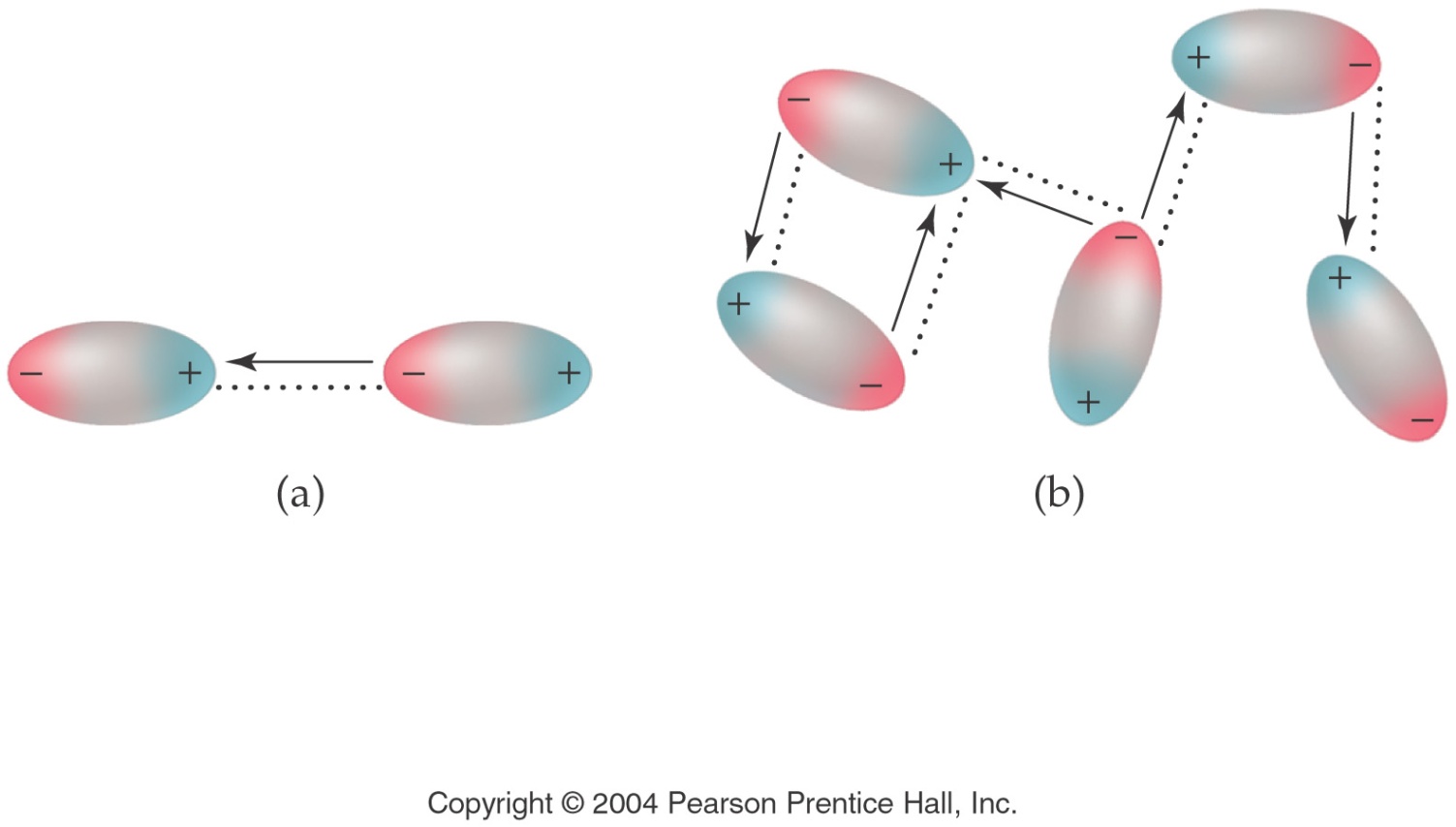 London forces
Induced dipole – induced dipole
 or 
Nonpolar - Nonpolar interactions
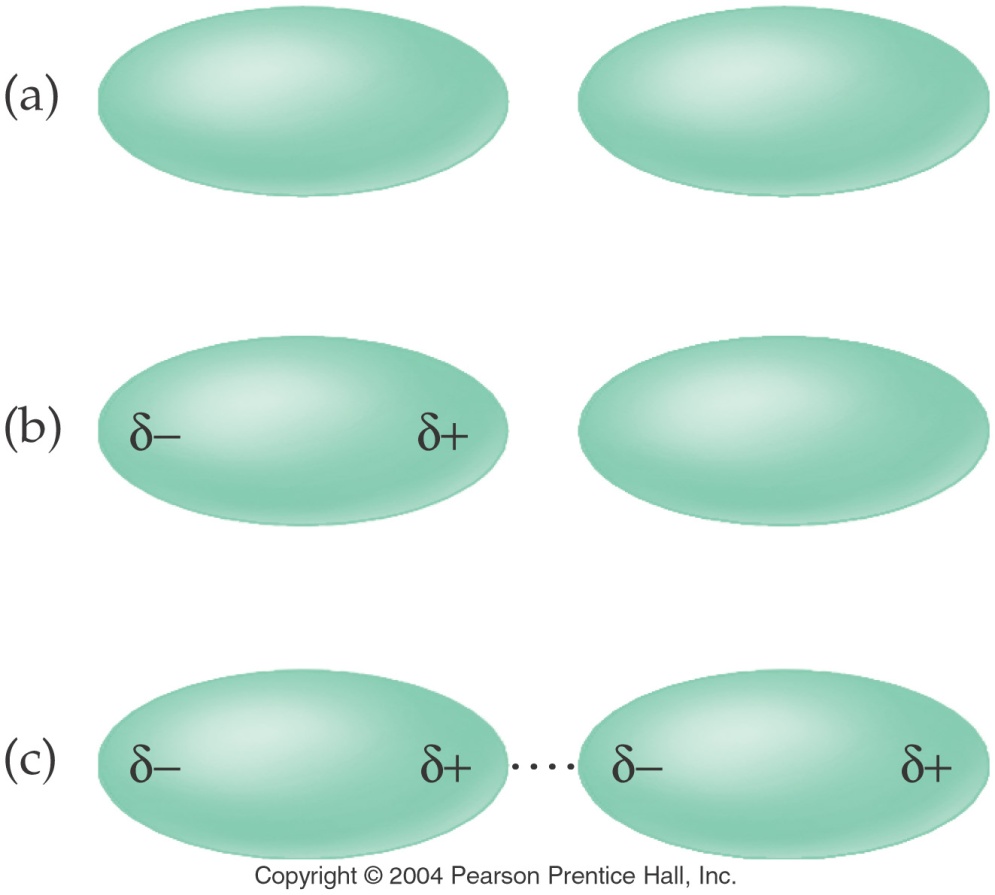 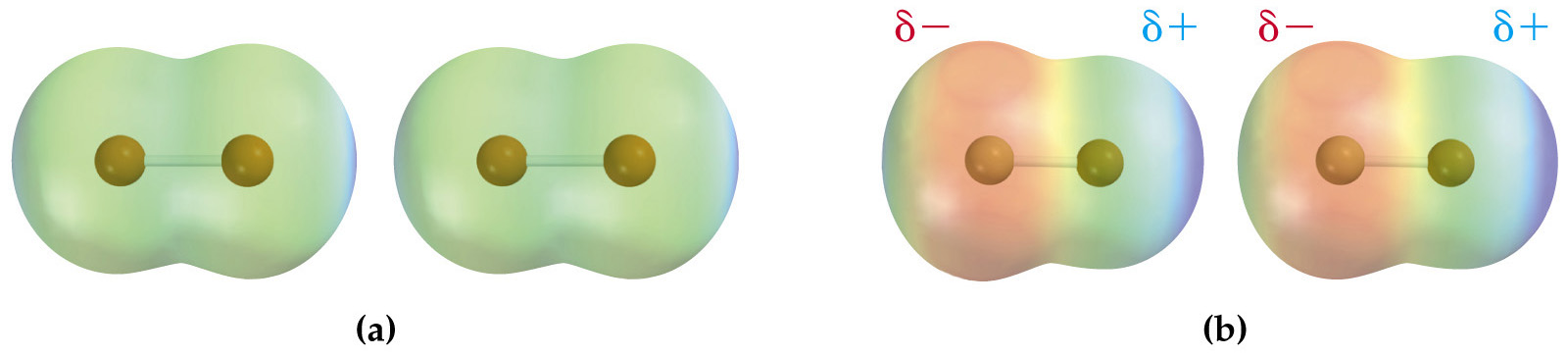 Hydrogen Bonds
A special type of polar interaction between a hydrogen atom bonded to an electronegative element and another electronegative element.
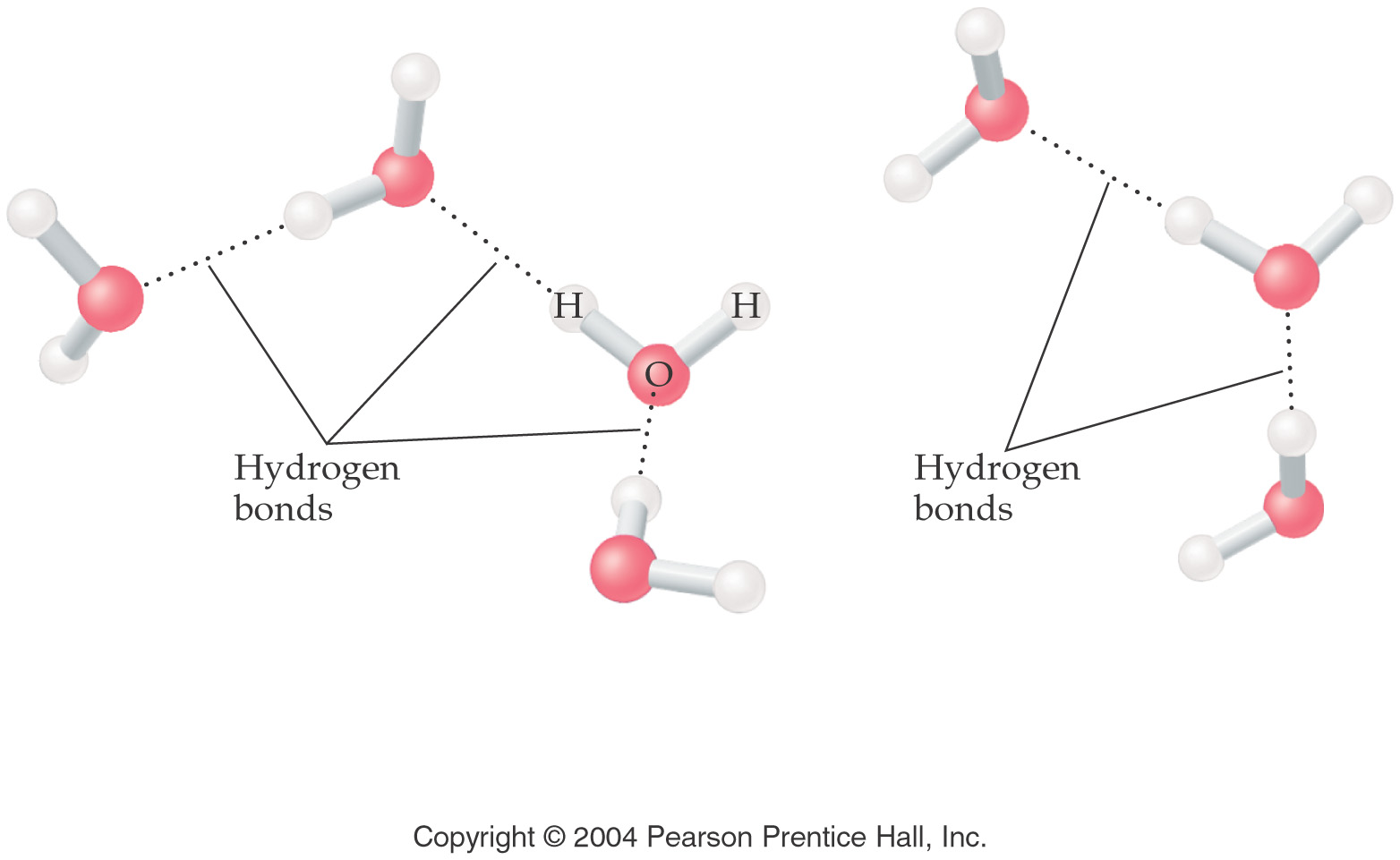 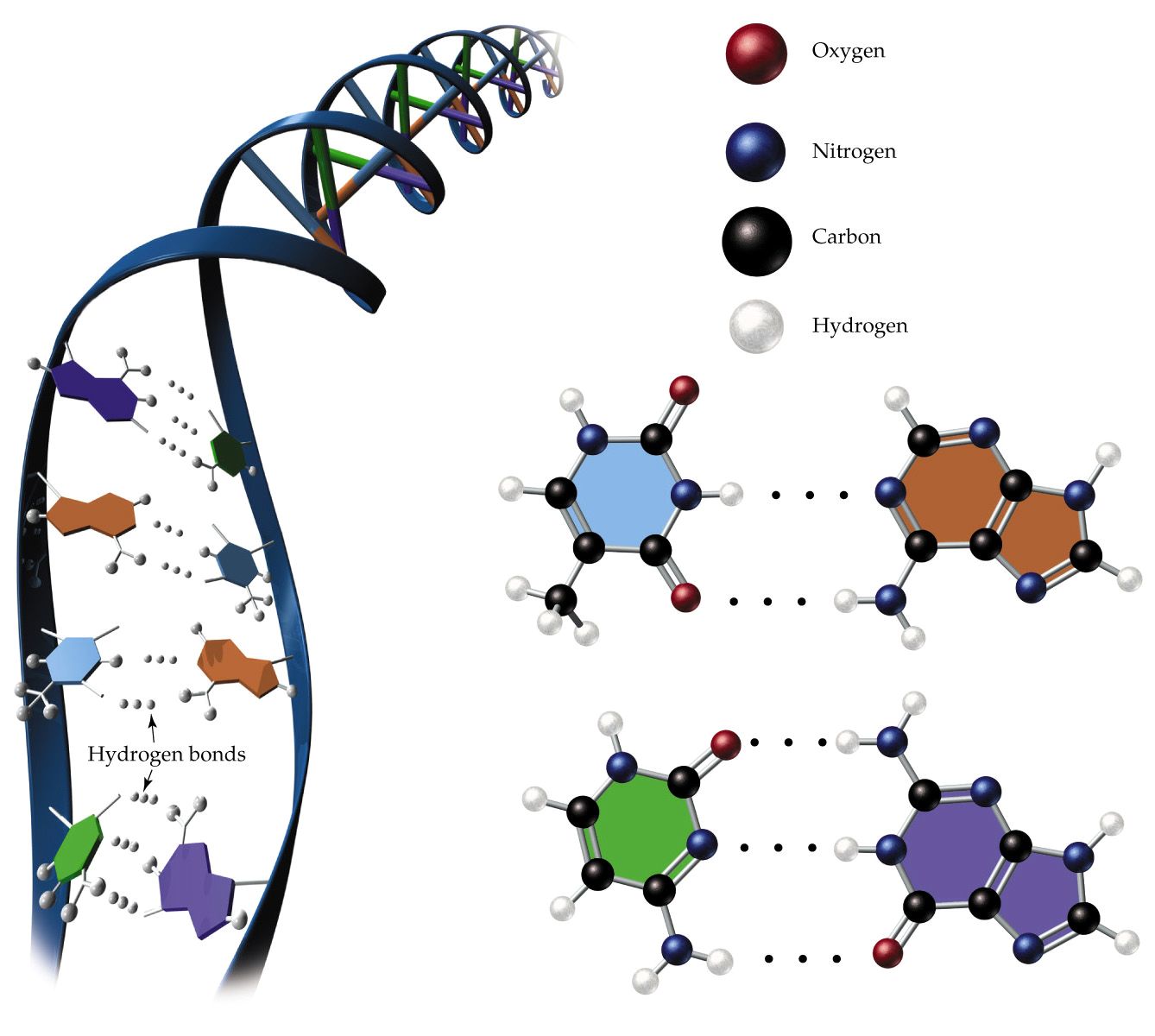 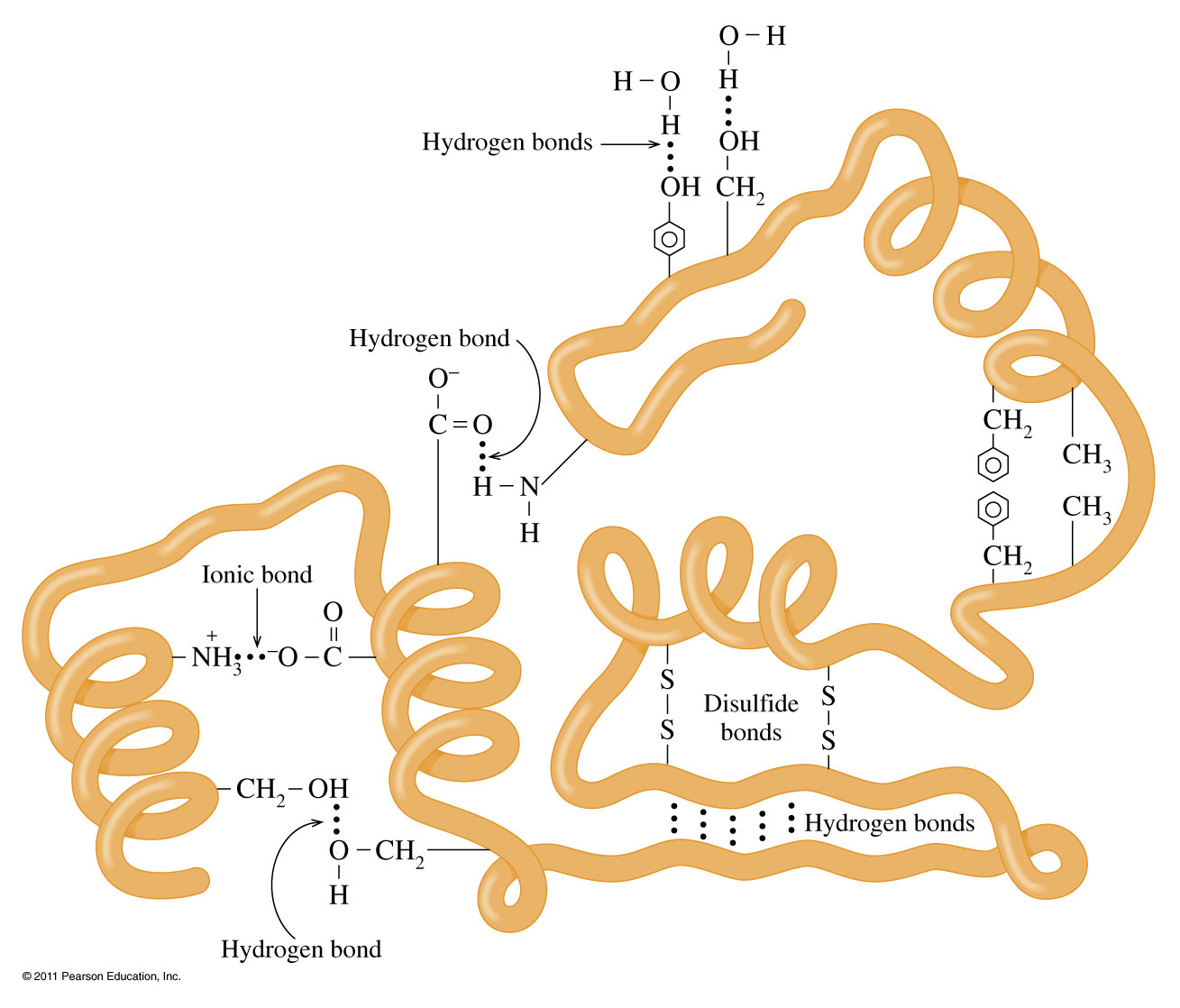 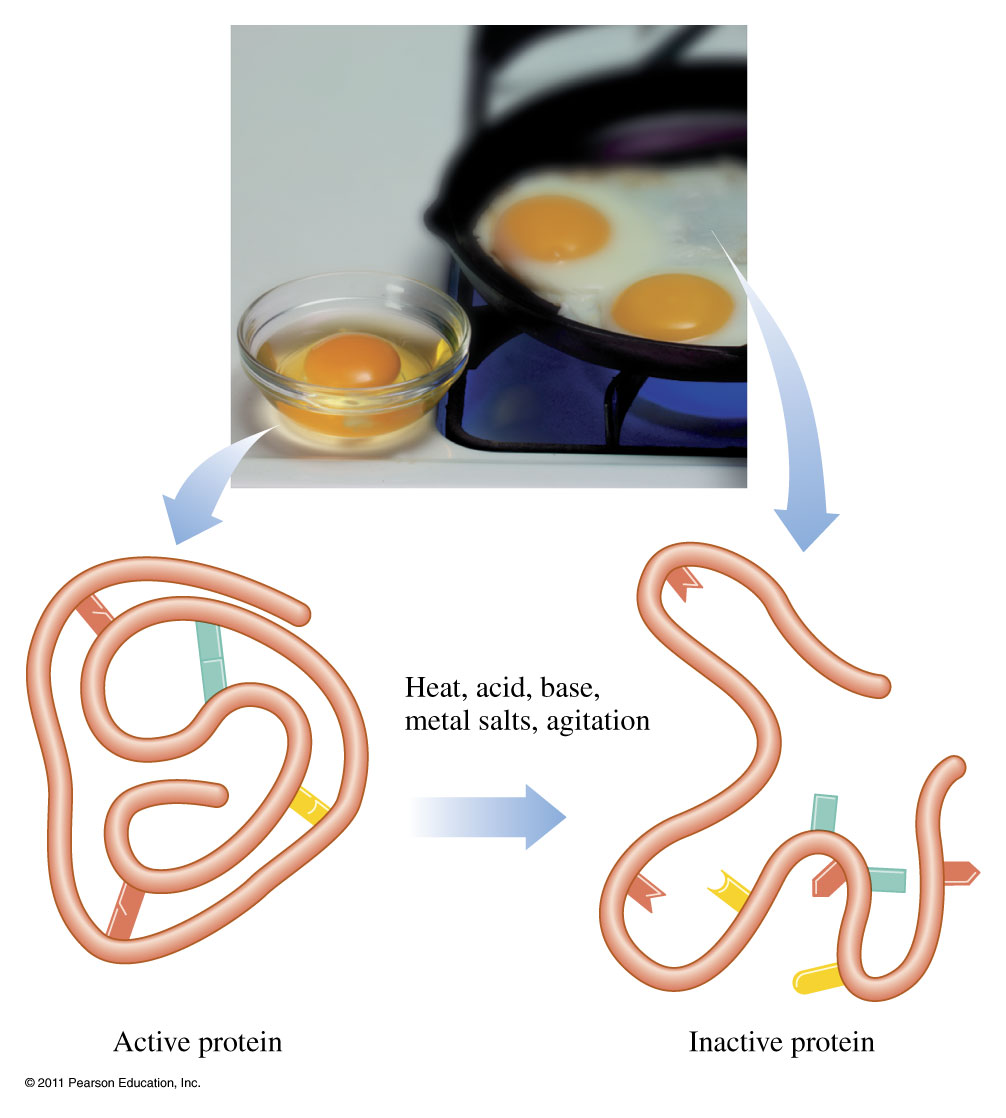 How do intermolecular forces affect molecular properties?
Solubility
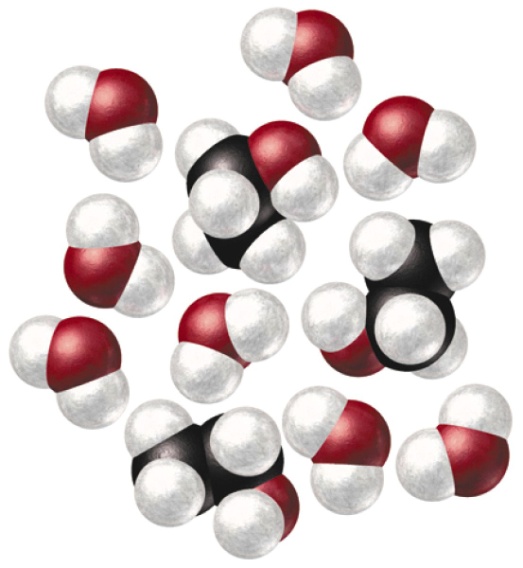 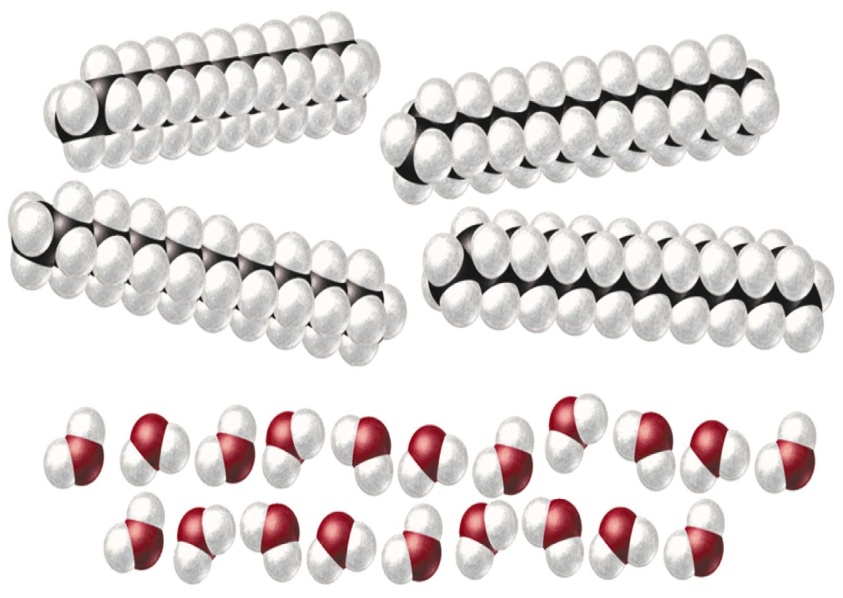 Like dissolves Like
Viscosity
resistance to flow

If a liquid has strong intermolecular interactions then particles will not flow past each other easily and viscosity will be high.
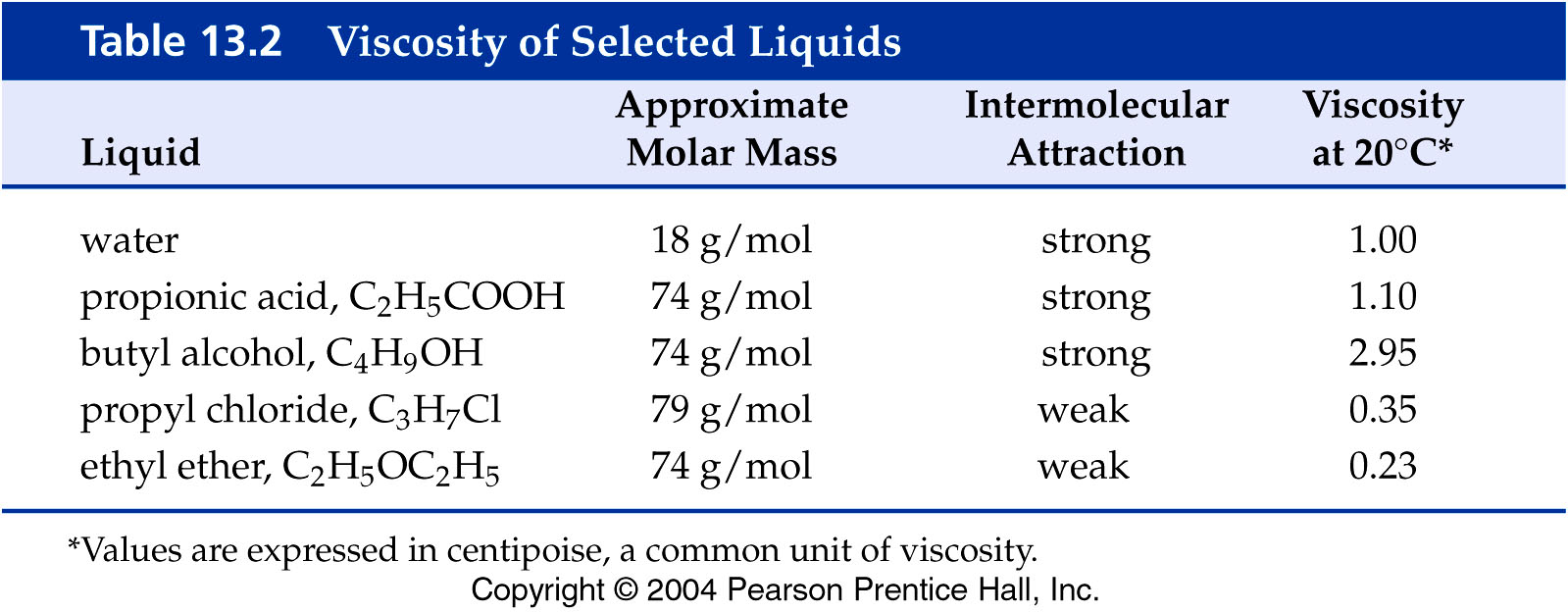 Surface Tension
tendency to minimize surface area

Adhesion – Forces that bind a substance to a surface
 Cohesion – Forces that bind a substance to itself
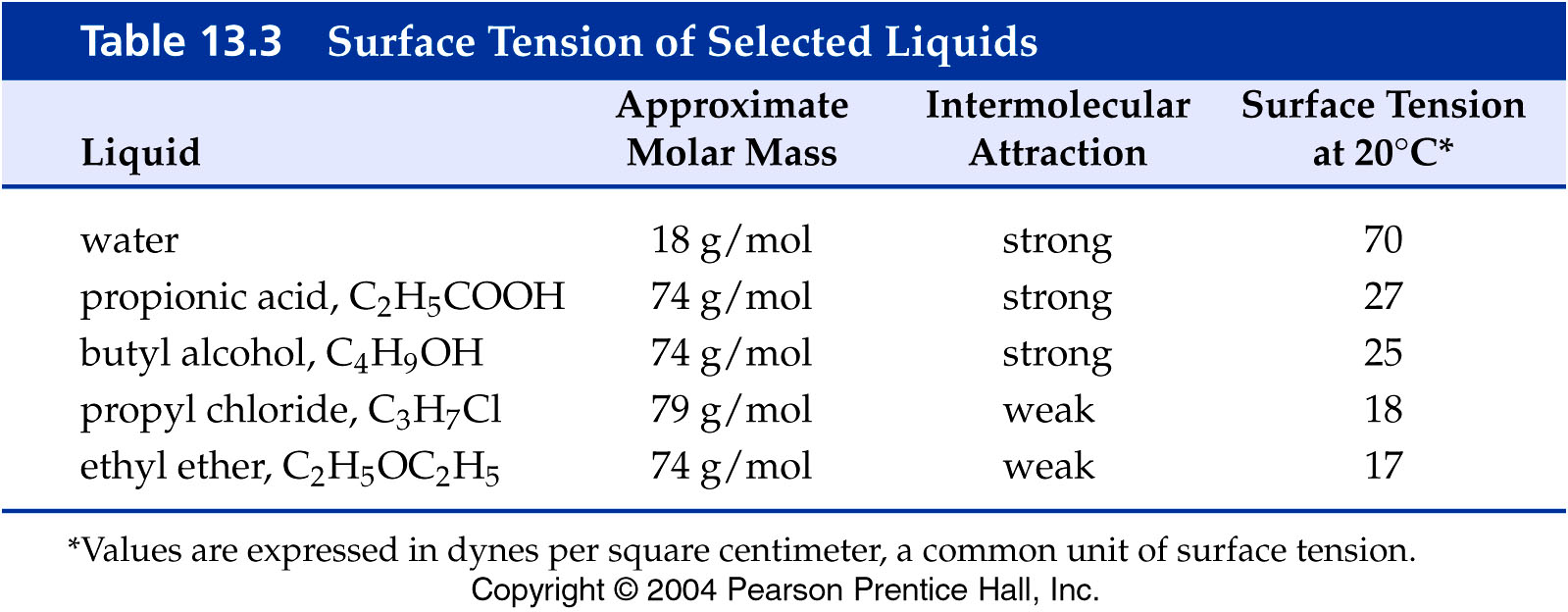 Vapor Pressure
The pressure exerted by a vapor in equilibrium with its liquid phase.
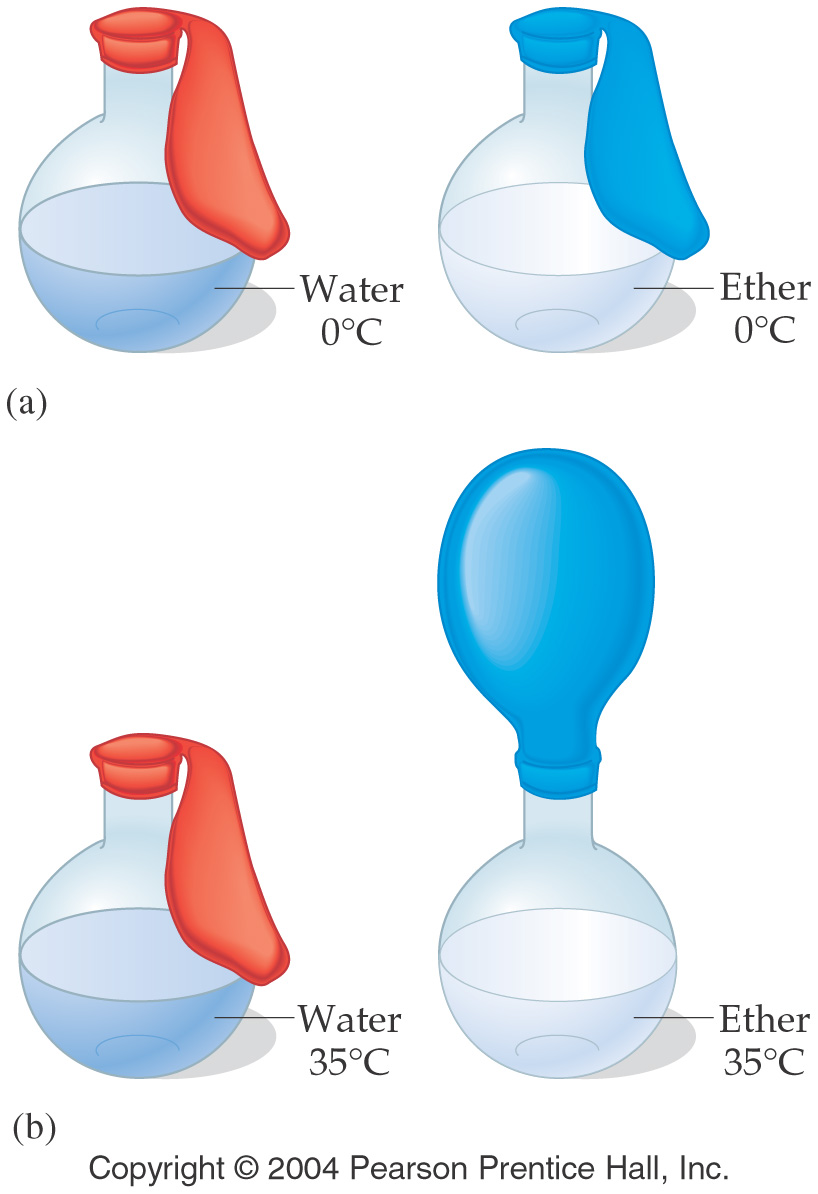 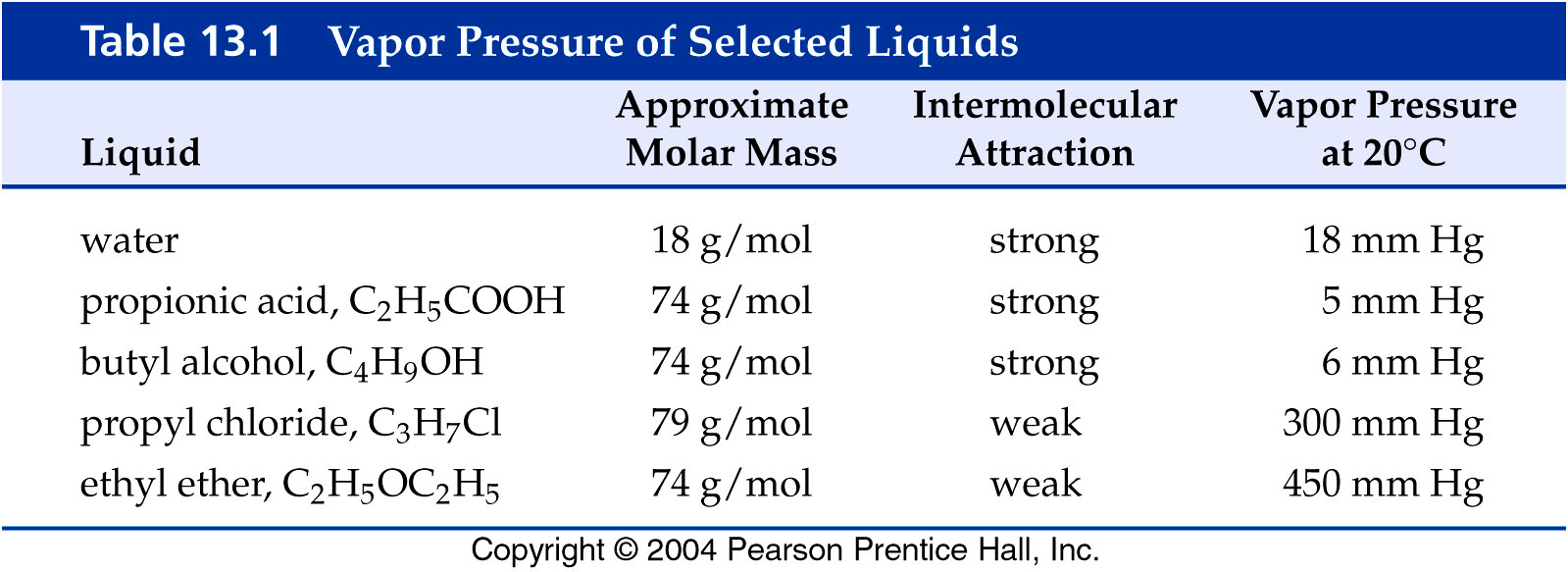 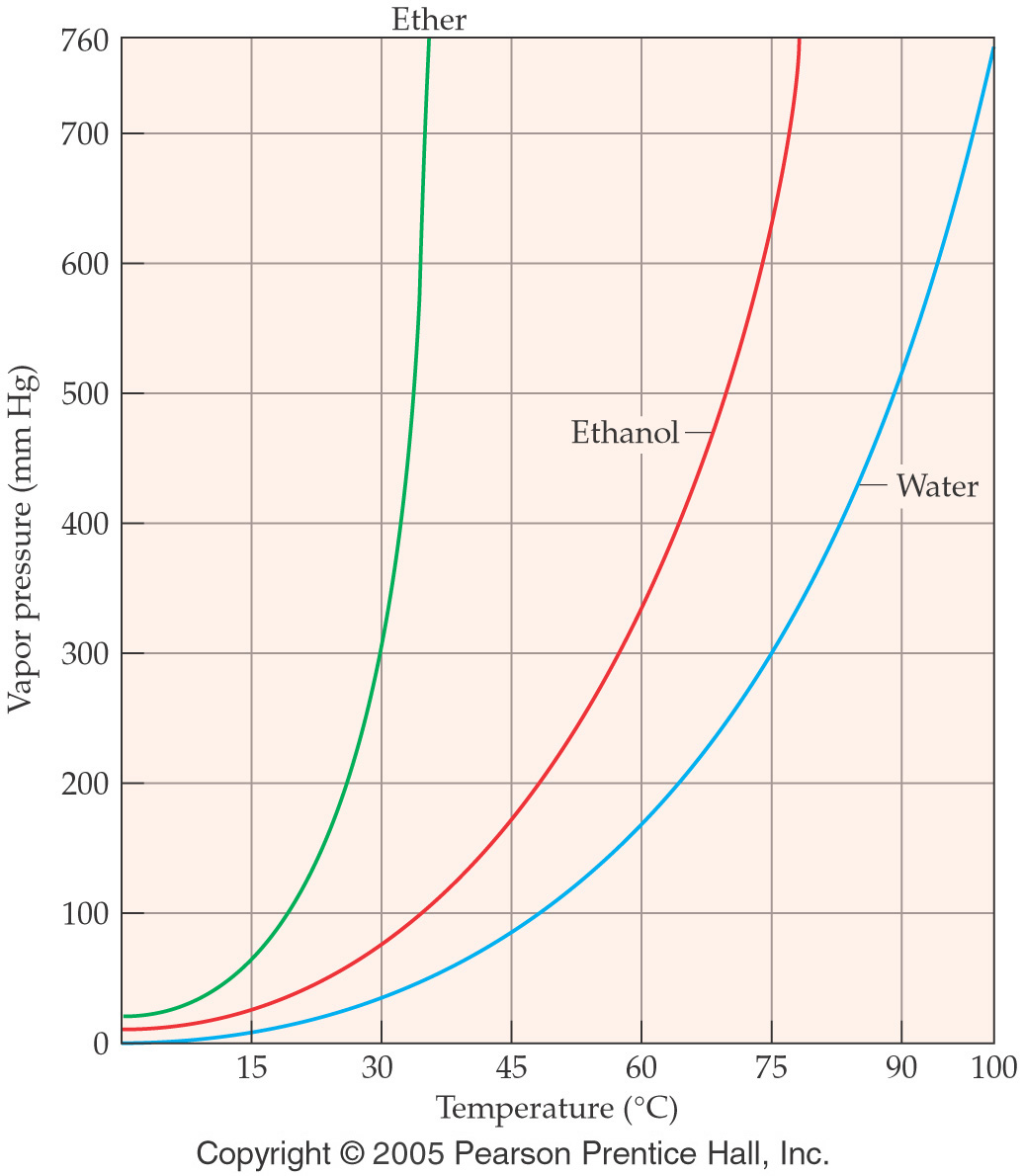 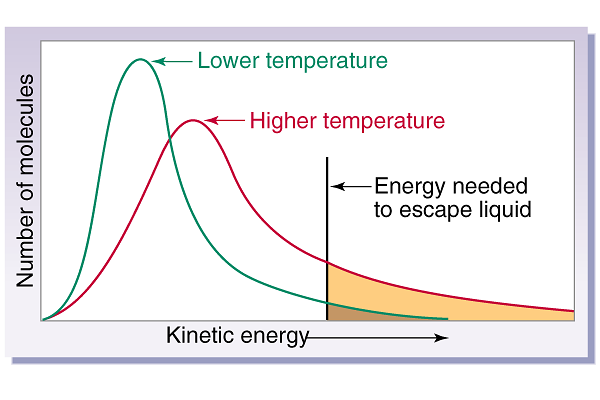 Boiling point
the temperature at which the vapor pressure of a liquid is equal to the atmospheric pressure.
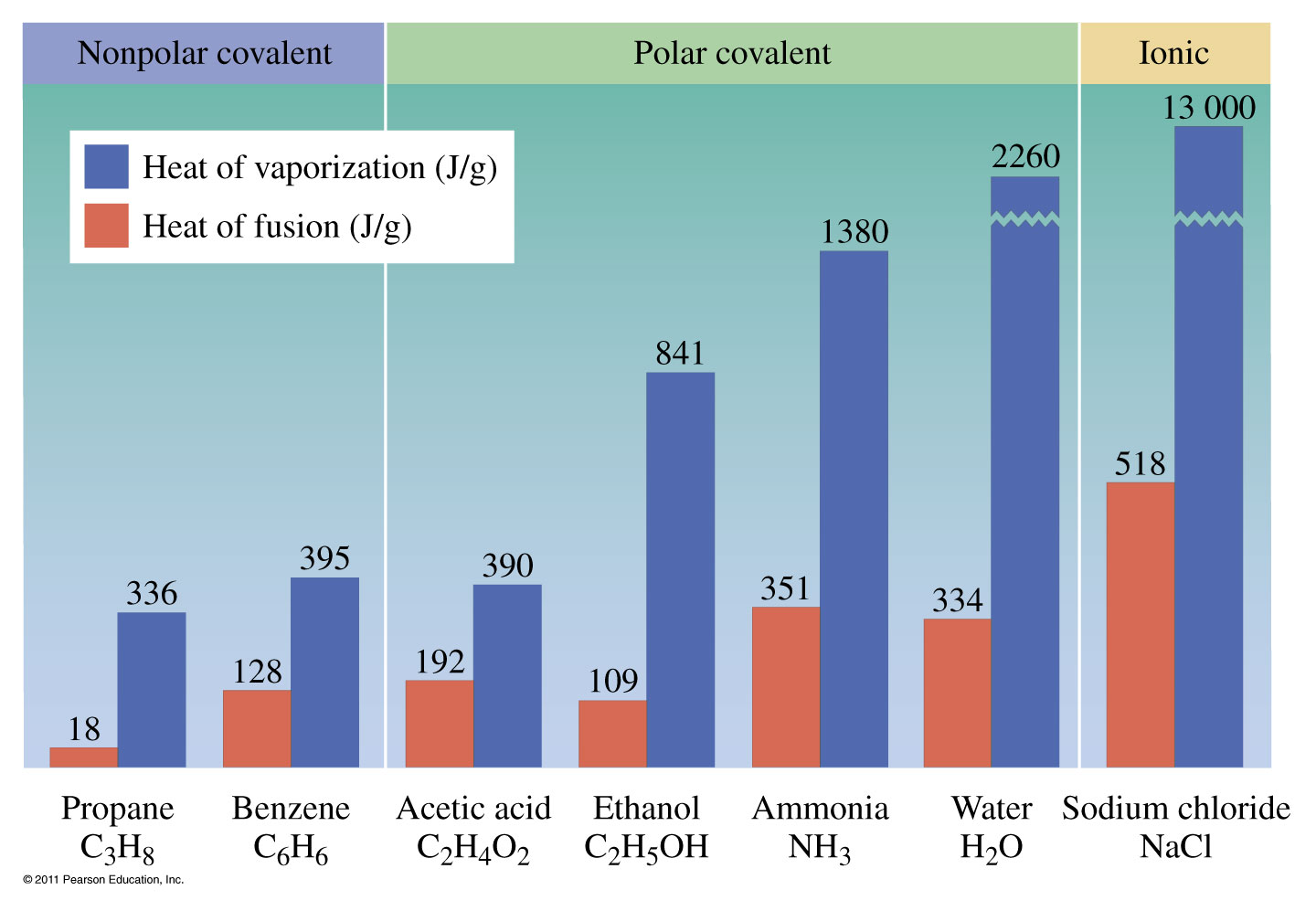 Crystalline solid – atoms, ions, or molecules lie in an orderly array
typically have flat well defined surfaces called faces.

Amorphous solid – atoms or molecules lie in random jumble.
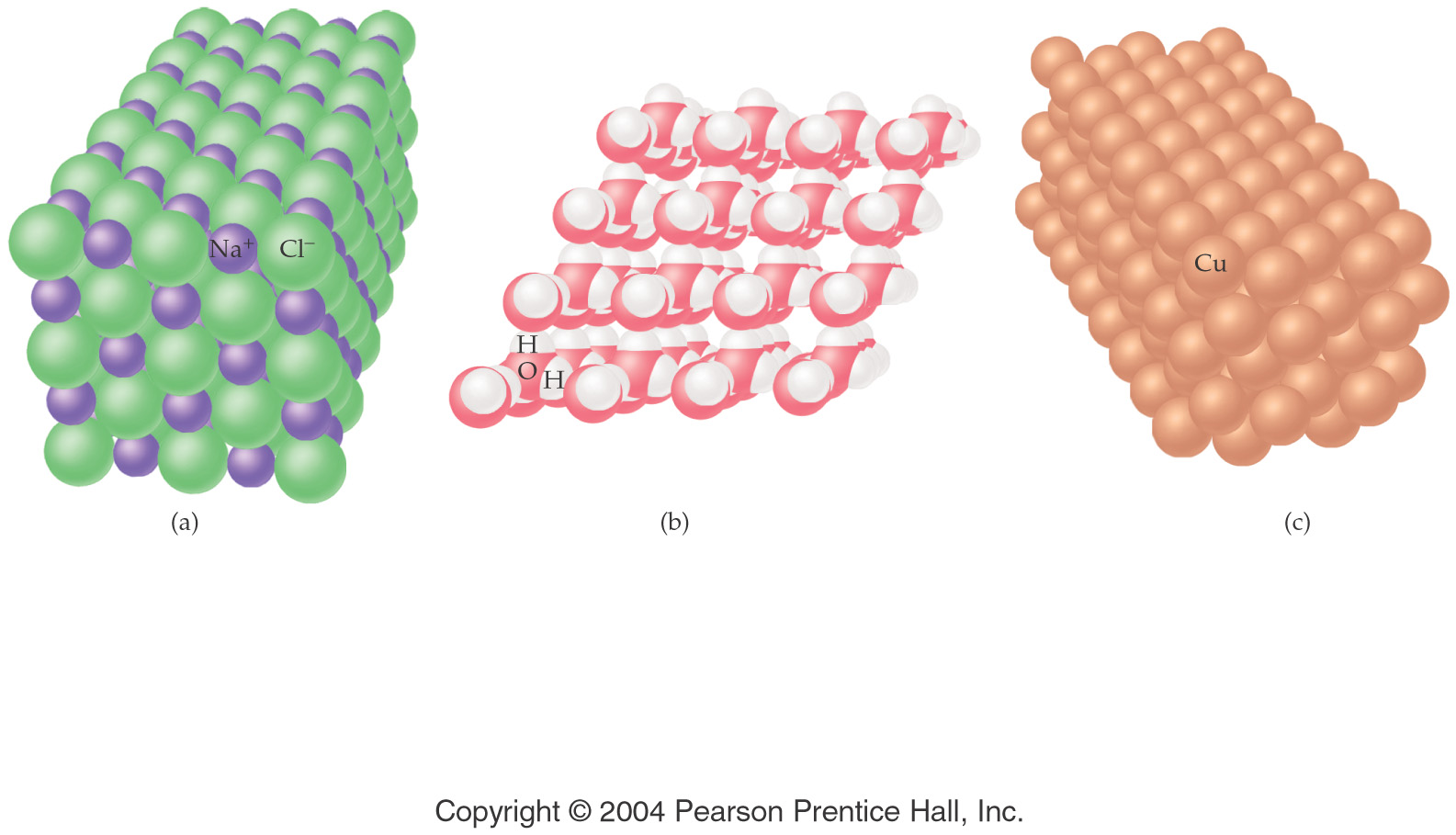 Carbon allotropes
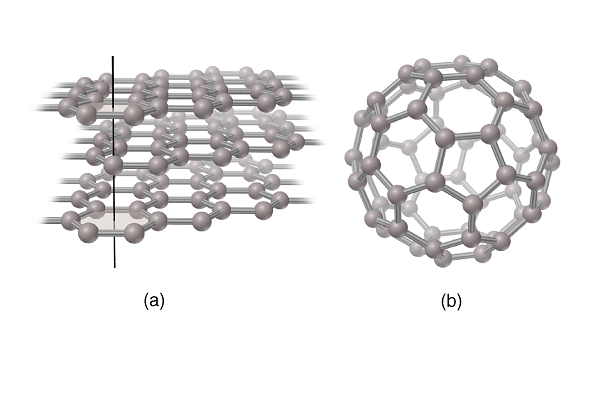 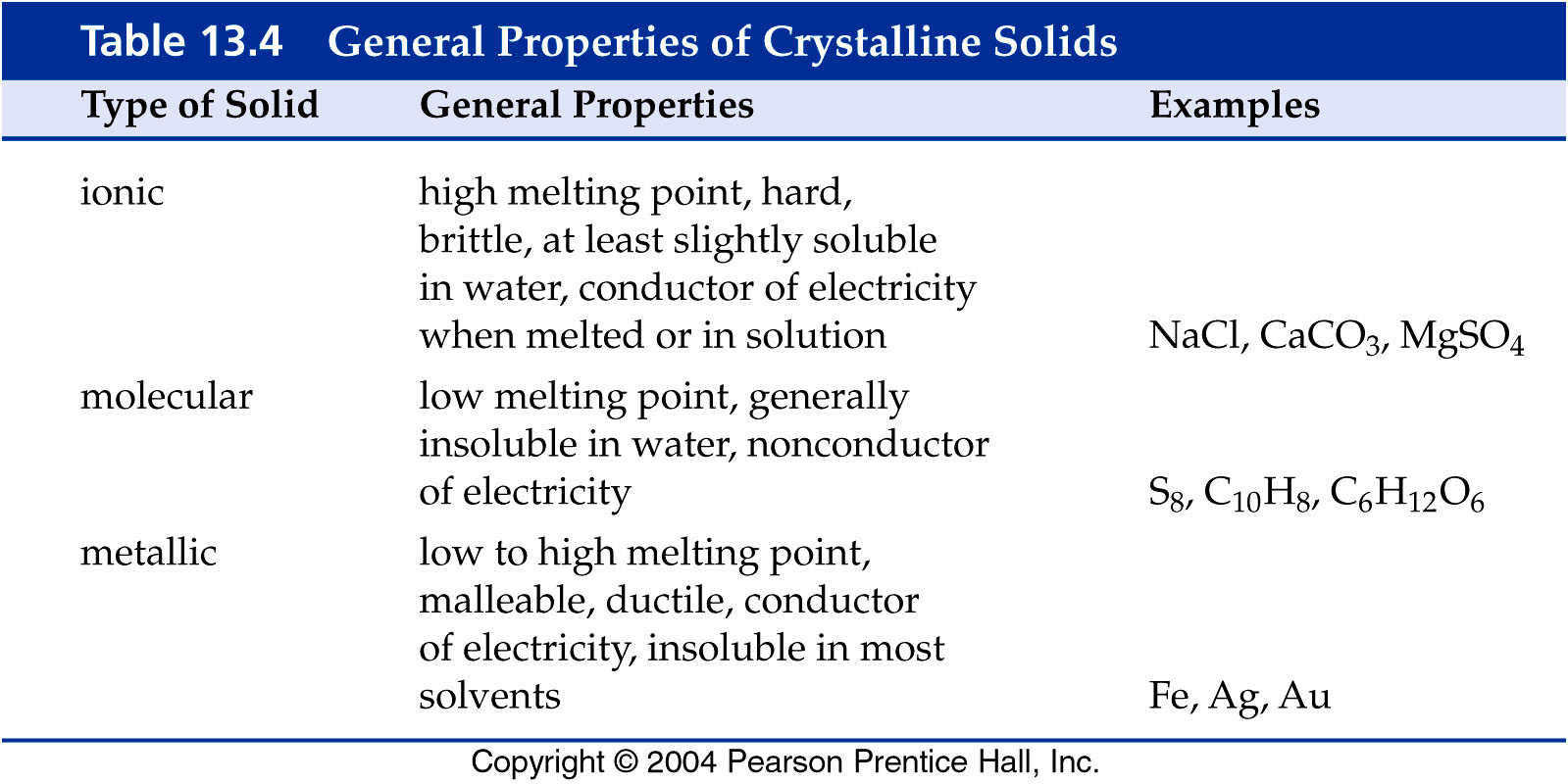 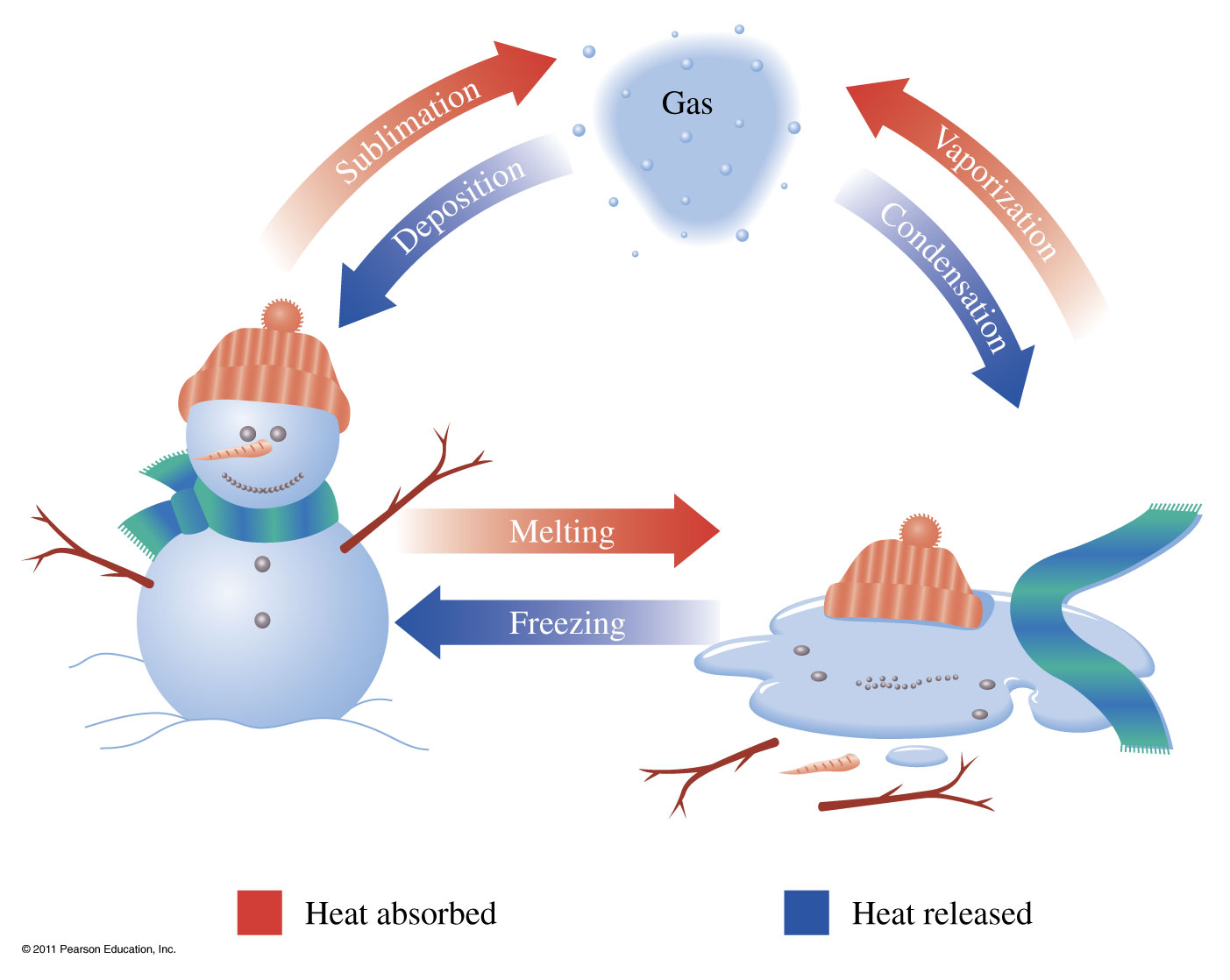 Phase                       Transitions
Vaporization 	Liquid to gas transition	Condensation	Gas to liquid transition
Melting		Solid to liquid transition	Freezing		liquid to solid transition
Sublimation	Solid to gas transition 	Deposition		Gas to solid transition
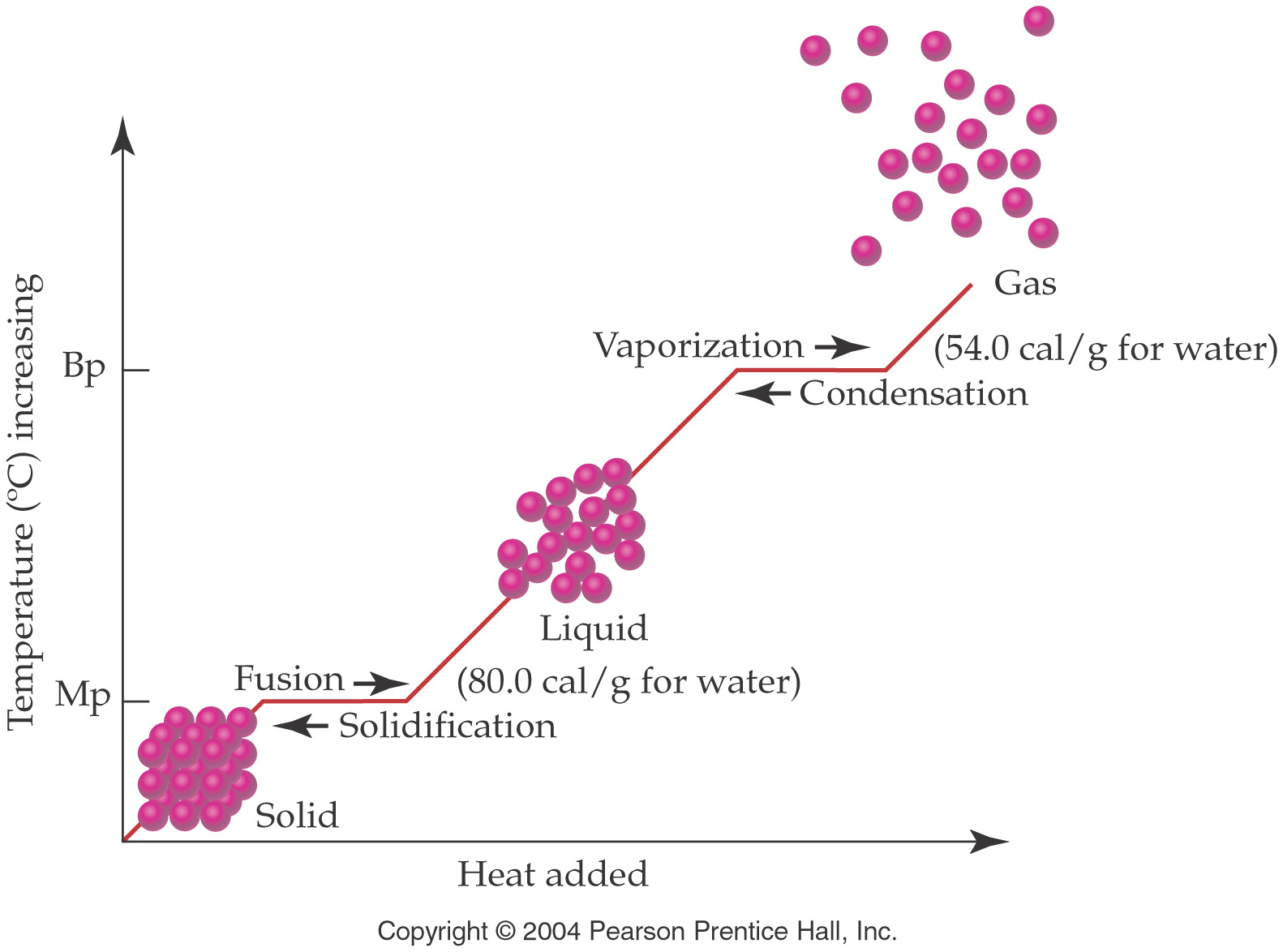 Water
colorless, odorless, tasteless, liquid at ordinary temperatures
only inorganic compound occurring naturally as a liquid
composes ~65% of mass of living organisms
excellent solvent for many things
abnormally high boiling and melting point
ice is less dense than water (it floats)
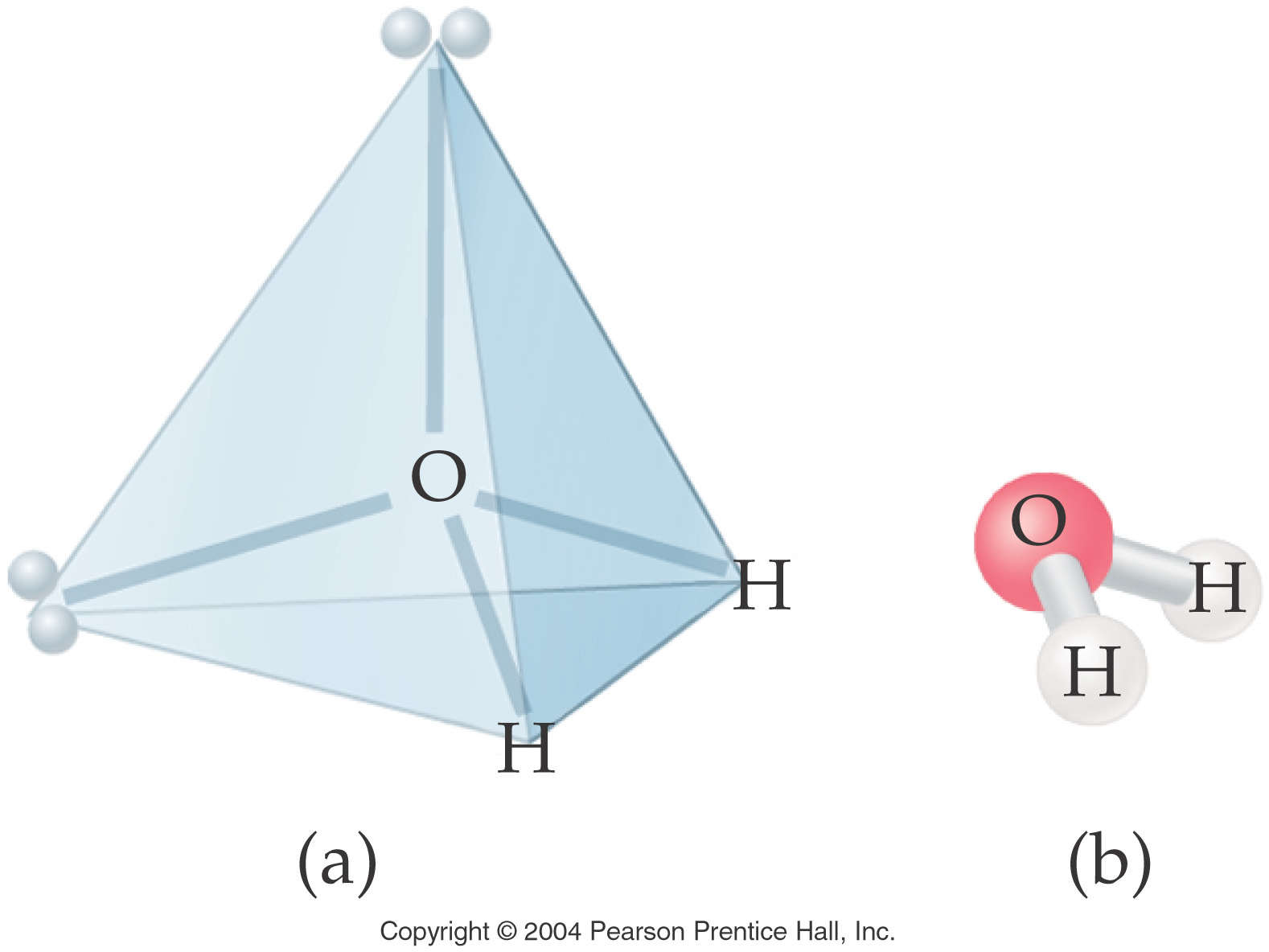 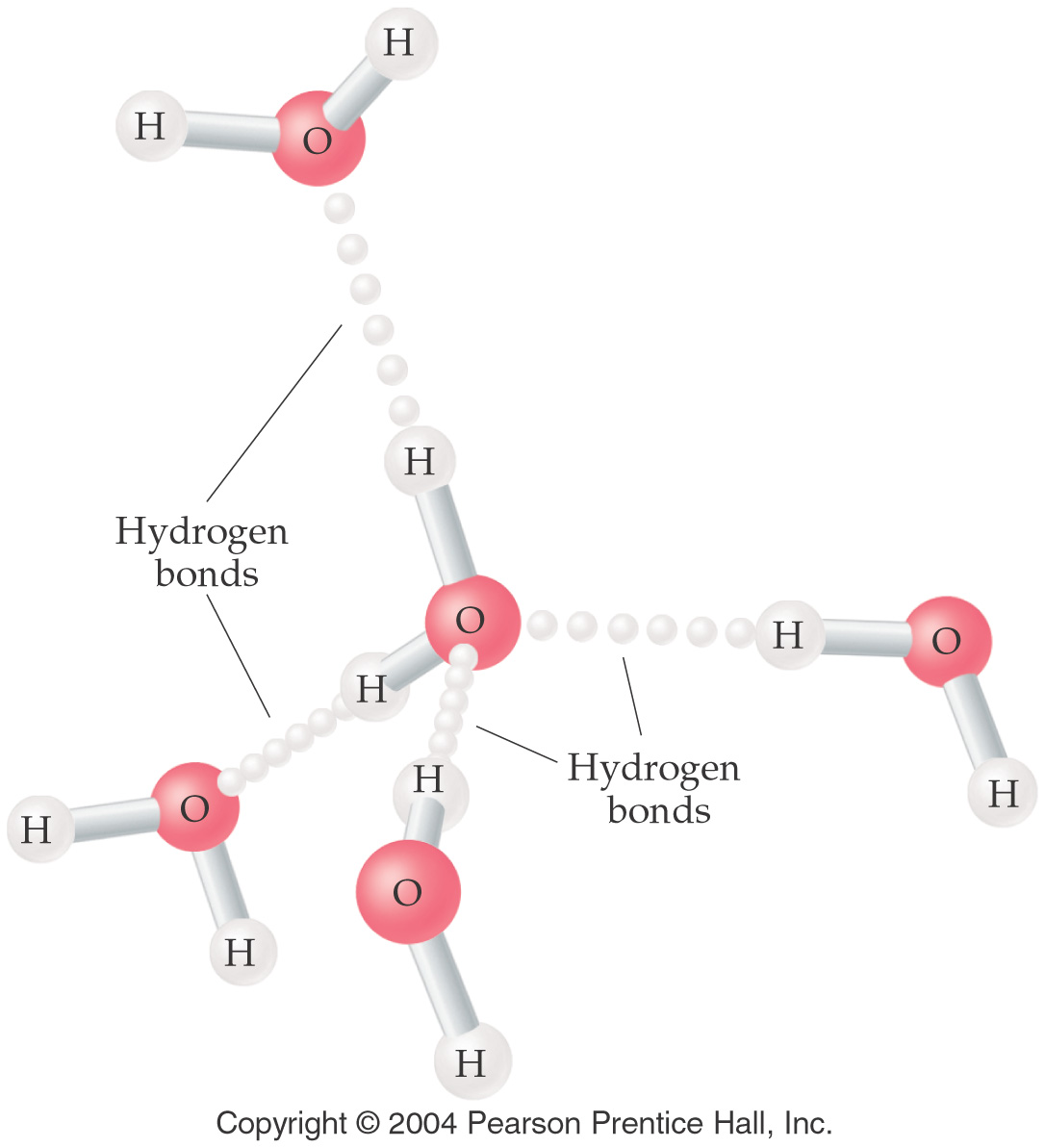 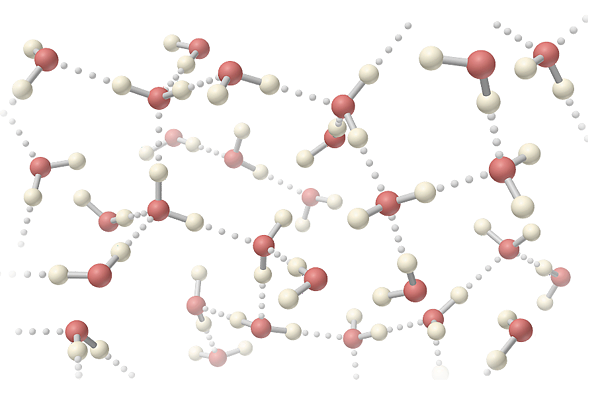 Liquid and solid water
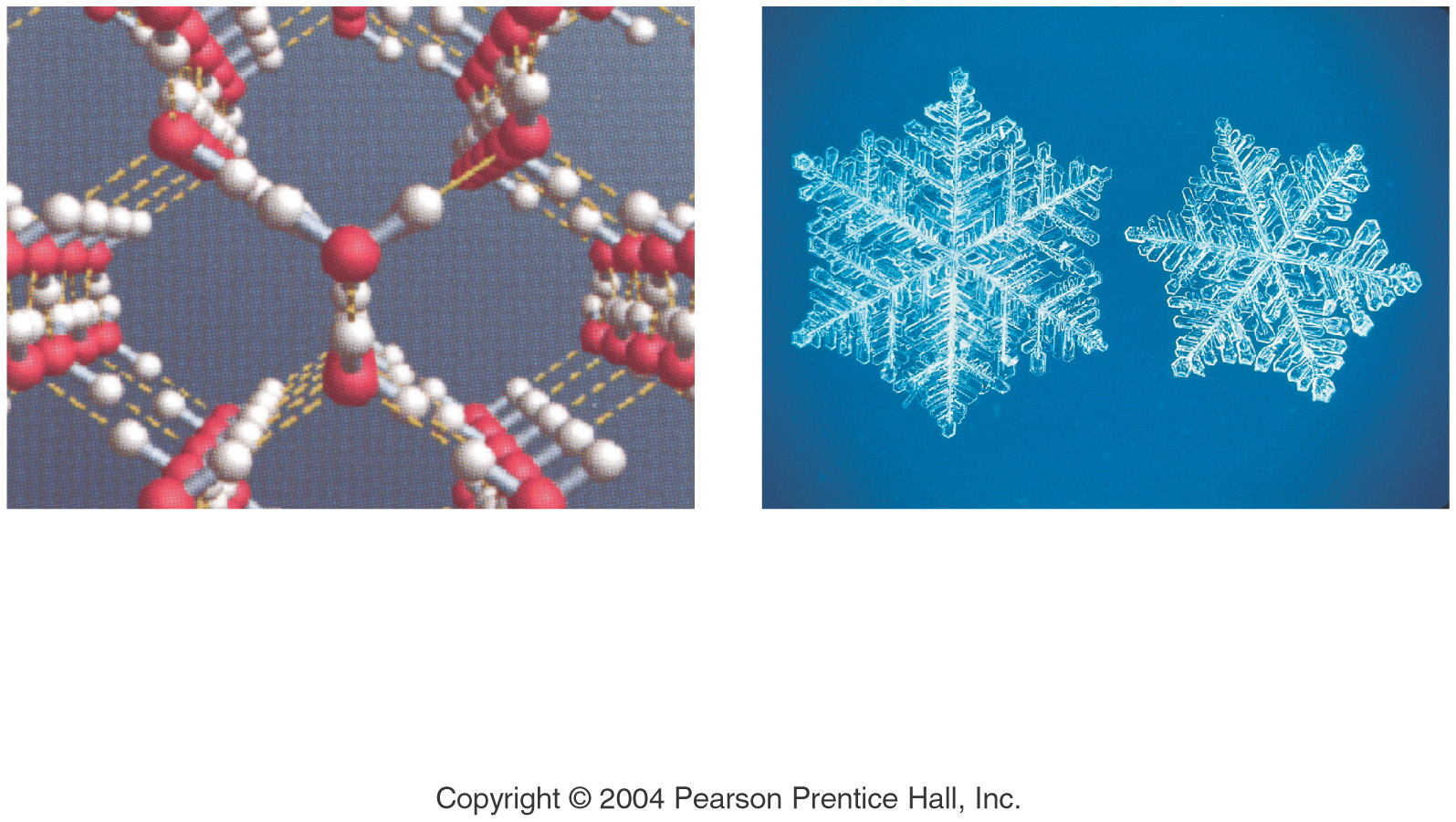 Phase diagram for H2O
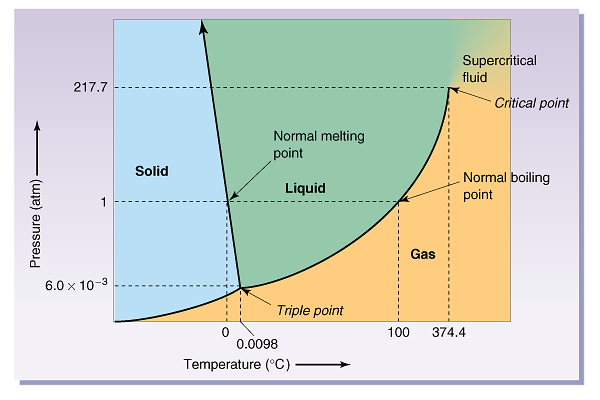 Water purification
Hard water -- Contains Ca+2, Mg+2, Fe+3 and other minerals.
Soft water -- Doesn’t contain Ca+2, Mg+2, Fe+3 ions.
Softened water -- metal cations in hard water are replaced by Na+.
Deionized water -- cations are replaced by H+ and anions are replaced by OH-
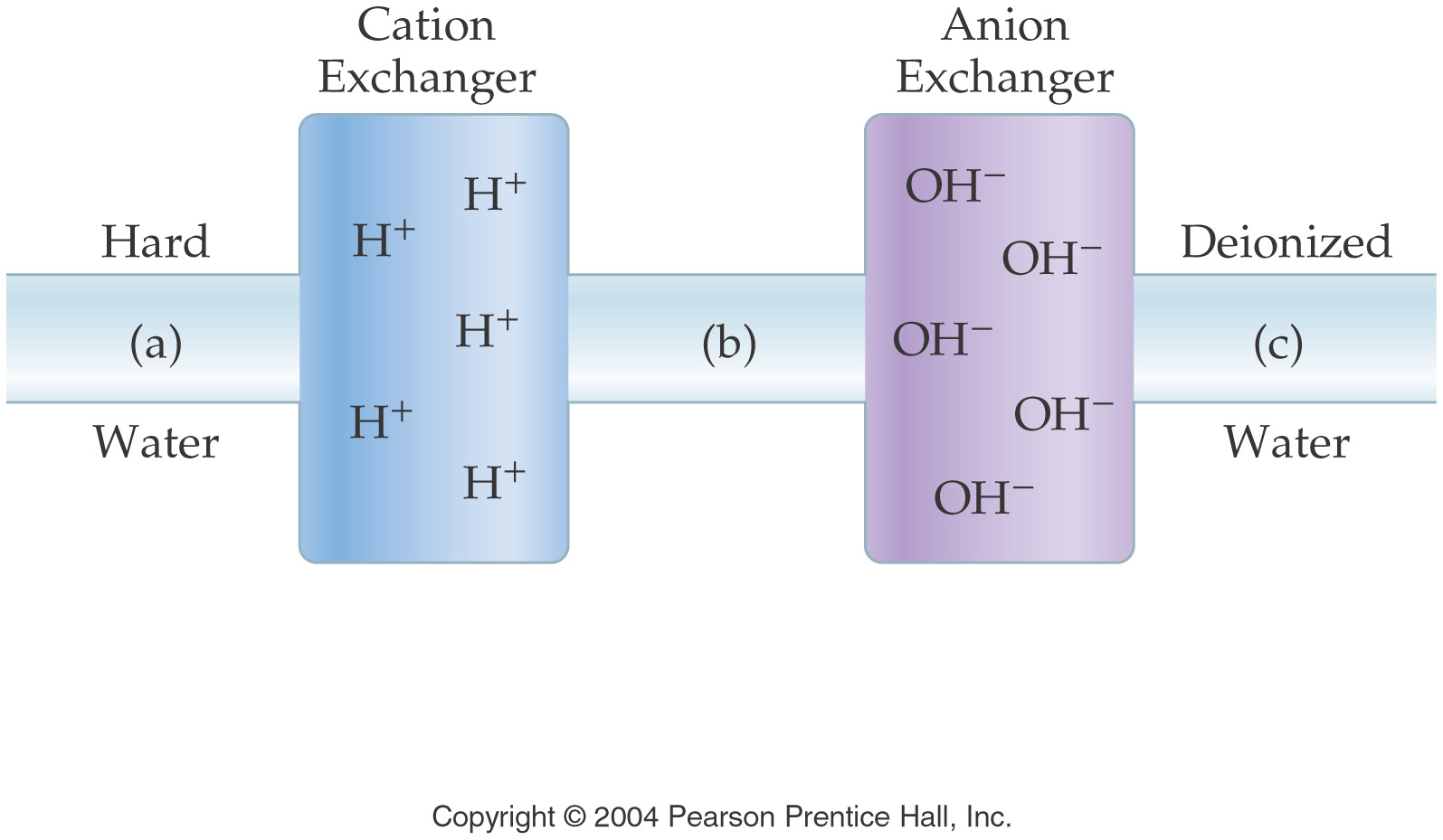